Ejecutado
 65,10%
EJECUCIÓN PRESUPUESTAL ACUMULADA SECCIÓN 3501 MINISTERIO DE COMERCIO INDUSTRIA Y TURISMO
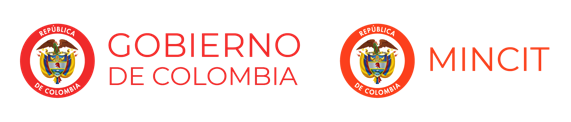 MINISTERIO DE COMERCIO INDUSTRIA Y TURISMO
GRÁFICA EJECUCIÓN PRESUPUESTAL ACUMULADA CON CORTE AL 30 DE SEPTIEMBRE DE 2018
Millones de Pesos ($)
GRÁFICA EJECUCIÓN PRESUPUESTAL ACUMULADA 
UNIDAD EJECUTORA 3501-01 GESTIÓN GENERAL  CON CORTE AL 30 DE SEPTIEMBRE DE 2018
Ejecutado 63,48%
GRÁFICA EJECUCIÓN PRESUPUESTAL ACUMULADA 
UNIDAD EJECUTORA 3501-02 DIRECCIÓN GENERAL DE COMERCIO EXTERIOR  CON CORTE AL 30 DE SEPTIEMBRE DE 2018
Ejecutado 29,29%
Millones de Pesos ($)
GRÁFICA EJECUCIÓN PRESUPUESTAL ACUMULADA GASTOS DE INVERSIÓN                                                                                                 SEPTIEMBRE 30 DE 2018